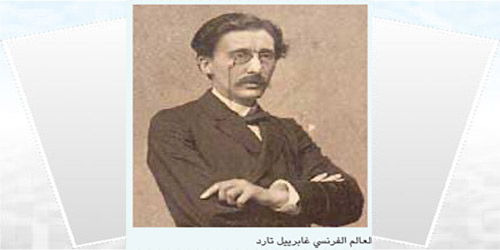 بیردۆزى چاولێكەرى( نظرية التقليد)




گابریێل تارد (1834-1904) یاساناس و فەیلەسووف و تاوانناس و كۆمەڵناس و دەروونناسێكى فەڕەنسی بوو، پڕۆفیسۆرى زانكۆو ئەندامى ئەكادیمیاى زانستى بوو لە پاریس.تارد لەبارەى دیاردەى تاوان دەڵێ: تاوانە ڕەفتارەكان لە ئەنجامى لێكخشان و چاولێكردنەوە پەیدا دەبن، ئەم بیرۆكەیەش لەمیانەى ئەم نموونانەى خوارەوە زیاتر ڕوون دەبێتەوە:
1
1- دەبینى كاتێك كۆمەڵێكى زۆر لە خەڵك لەگۆڕەپانێكدا پێك دەگەن و كۆدەبنەوە، هەریەكەیان بیروبۆچوون و سۆزى تایبەتى خۆى هەیەو زۆربەشیان یەكترى ناناسن، بەلاَم هەر ئەوەندەیە تا ئاگرى حەماسەتیان لەدڵدا بەرپا دەبێ، ئیدى هەموویان دەبنە یەك كەس و پێكەوە وەكو لافاوو گەردەلوول دەچنە پێش. سەرنج بدە زۆر لەو خەڵكە هەر بەڕێكەوت لەوێ ئامادە ببوو، بەلاَم كە لەگەڵ یەكترى تێكەڵبوون و لێكخشان، ئیدى كەوتنە ژێر بارى هەمان حەماسەت و ڕووەو یەك مەبەست دەرپەڕین.
2- كە كەسێك كەسێكى تر دەكوژێ ئەوە لەڕاستیدا چاو لە خەڵكێكى تر دەكاتەوە كە پێش ئەو ئەم كارەیان كردووە، هەرگیز ئەم كارەشى نەدەكرد ئەگەر نەیزانیبا خەڵكێكى تر پێش ئەو ئەم كارەیان كردووە.
چاولێكردنەوە، لەدیدى تارد، بەپێى سێ دەستوورى جێگیر پەیدا دەبێ:
دەستوورى یەكەمیان ئەوەیە كە هەرچەندە تێكەڵی و هاموشۆى نێوان كەسەكان زیاترو پتەوتر بێت ئەوەندە زیاتر چاو لەیەكترى دەكەنەوە.
دەستوورى دووەمیش ئەوەیە كە چاولێكەرى لەسەرەوە بۆ خوارەوەیە دةكوازريتةوة. 
دەستوورى سێیەمیش دەڵێ: مۆدێل و نەریت و خوە كۆمەلاَیەتیەكان تێكەڵ دەبن و، ململانێ لەگەڵ یەكترى دەكەن و جێگەى یەكترى دەگرنەوە.
لایەنە چاكەكانى بیردۆزەكە:
1- بیردۆزەكەى تارد لەزۆر ڕووەوە ڕاستە، ئەوەتا توێژینەوەكان سەلماندوویانە زۆر تاوان هەن بەهەمان ڕێگا بلاَو دەبنەوە بەتایبەتى تاوانەكانى خۆكوژی، ماددە سڕكەرەكان (المخدرات)، دەرۆزەكردن، ڕفاندن، قومار، بەرتیل، تۆڵە كوشتن و تاوانە ئابووریەكان (الجرائم الإقتصادیە).
2- ئەزموون پێمان دەڵێ كە چاولێكەرى هێزێكى گەورەى هەیە لە بەرپاكردنى تاوان، 
بۆ نموونە لە بەسەرهاتى باناوبانگى بلازینگ كاڕ (Blazing Car) (لە ئەڵمانیا ساڵی 1929) كە قوربانیەكە لەناو ئۆتۆمبێڵ تا مردن گڕی تێبەردرابوو ئەمەش بۆ بەدەستهێنانى پارەى كۆمپانیای تەئمین، لە سێدارەدانى تاوانبارەكەى ڕێگەى لە ڕۆس (Rouse) نەگرت ساڵی 1931 هەمان كارى بەد لە بەریتانیا دووبارە بكاتەوە.
 لەساڵى (1927)یش لە ئەمریكا كچێكى دوازدە سالاَن پارچەپارچە كراو فڕێ درا. ئیدى مەسەلەكە بە مانشێتى گەورەگەورە لە ڕۆژنامە ئەمریكاییەكان بلاَوكرایەوە بەچەشنێك تاوانبارەكە بووە پاڵەوانێكى میللیی ناودار. دواى دادگاییكردن بەماوەیەكى كورت چەندین تاوانى هاوبابەت و هەمەچەشن لە ئەمریكا ئەنجام درا.
ئەو ڕەخنانەى لێی دەگیرێ:
ئەو دەڵێ سەرجەم نەریت و ڕەفتارەكانى مرۆڤ بە چاولێكەرى بۆى درووست دەبێت كەچی زۆر نەریت و ڕەفتار هەن بە چاولێكەرى درووست نابن، بۆ نموونە خۆكوژی و مەى خواردنەوەو دەرۆزە كردن زۆر جار پاڵنەرى ئابووری و كۆمەلاَیەتیان بەدواوەیە نەك چاولێكەرى.(اهمل العوامل النفسية والاجتماعية والاقتصادية الذي هو سبب رئيسى لارتكاب بعض الجرائم)
2- هەر لەسەر هەمان بنچینەش بیردۆزەكەى تارد ناتوانێ هۆى یەكەم تاوان لەمێژوو شی بكاتەوە، هەمان شتیش بەگوێرەى ئەو تاوانانەى لەكۆمەڵگا دێهاتیەكان و كۆمەڵگا داخراوەكان ئەنجام دەدرێن. ( ان هذه النظرية احادية الجانب فهي لا تستطيع ان تفسر لنا كل انماط الجريمة ).
3
3- لەلایەكى تر؛ ئەوە ڕاست نیە كە مرۆڤەكان هەموویان بەیەك پلەو كوێرانە مل دەدەنە چاولێكەرى، بەڵكو ئەمە بەئاستى ڕۆشنبیری و ڕادەى پتەوى كەسایەتى هەریەكەیانەوە بەندە، ئی وا هەیە بیردەكاتەوەو نەریتێك بە ڕەوا نەزانێ وەرى ناگرێ. هەربۆیەش تارد نەیتوانی وەلاَمى ئەم پرسیارە بداتەوە: بۆچی ئەوانەى تاوان دەكەن ژمارەیەكى كەمى خەڵكن و بۆچى زۆربەى هەرە زۆرى خەڵك قایل نابێ تاوان بكات؟!